Дубоссарский район
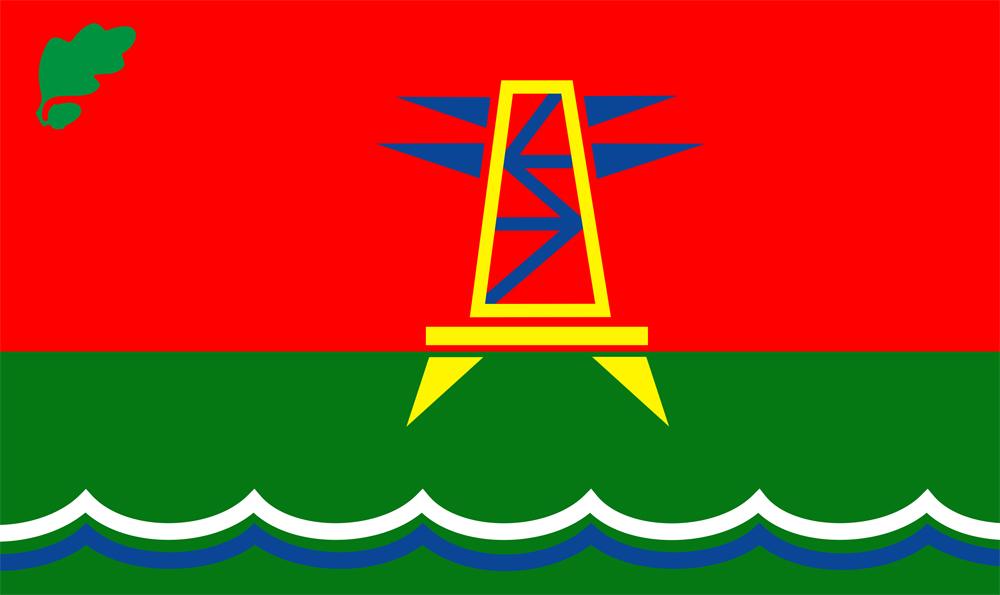 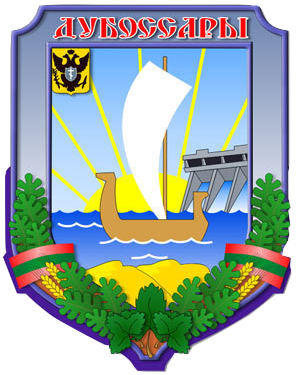 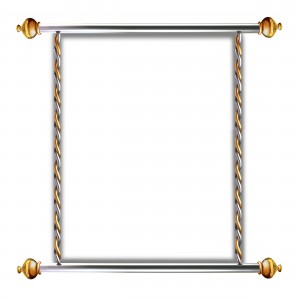 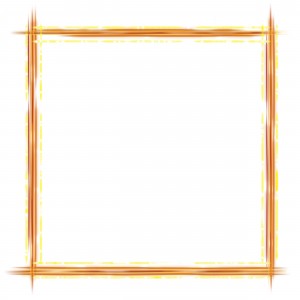 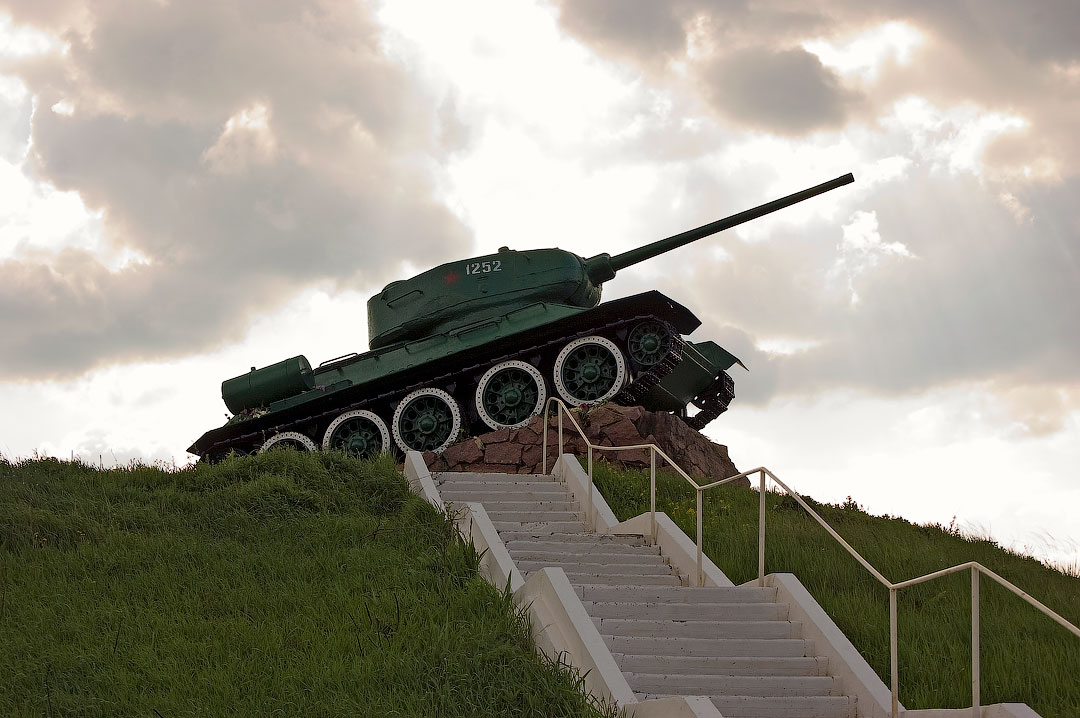 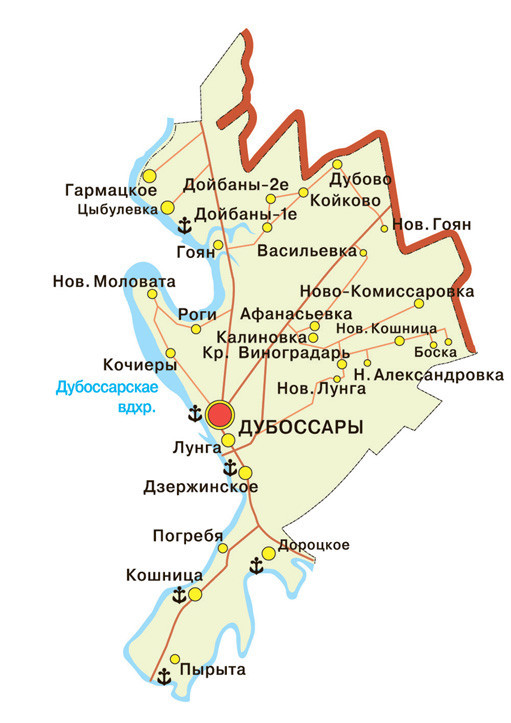 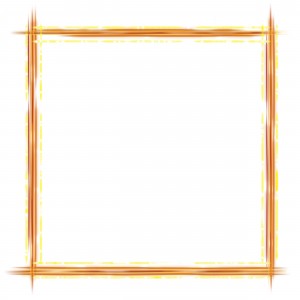 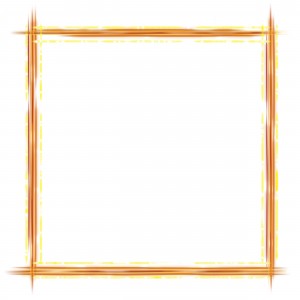 Памятник.Танк Т-34(1968)
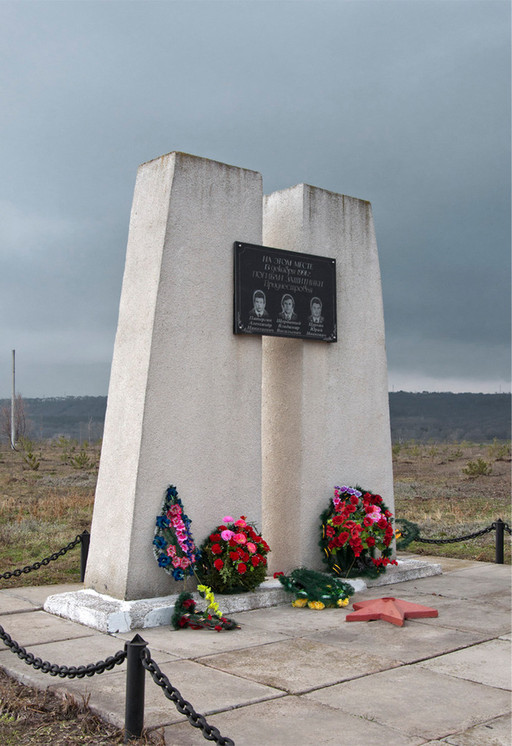 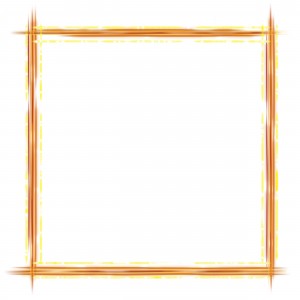 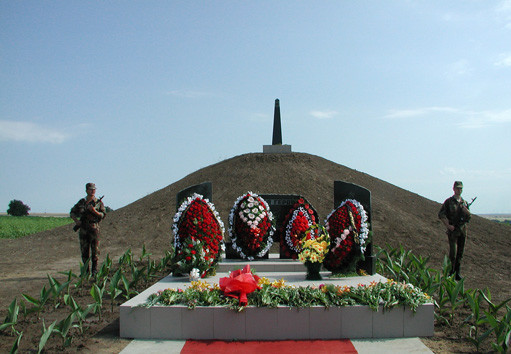 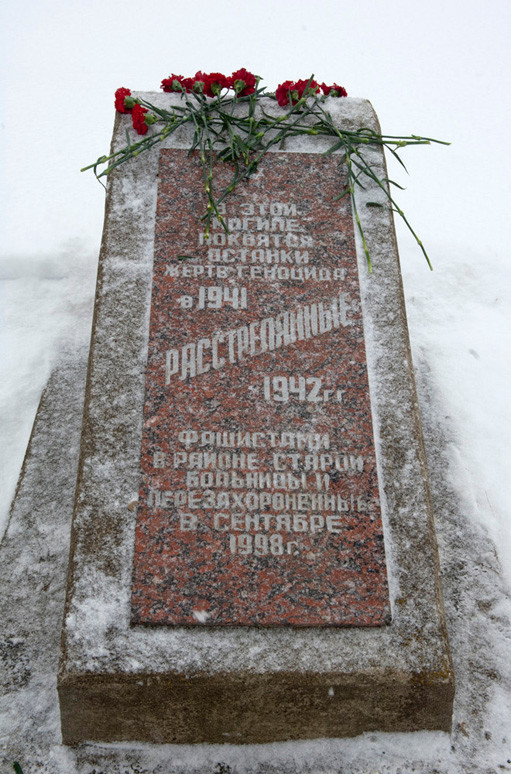 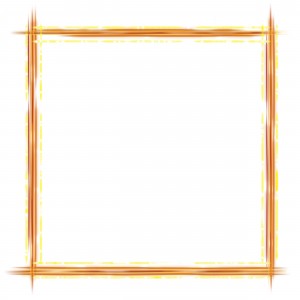 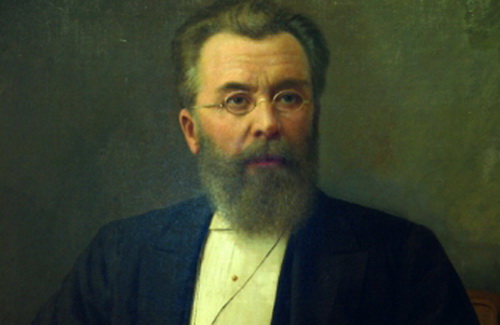 Памятник событиям
 90х годов
Памятный знак защитникам ПМР, погибшим 13 декабря 1991 г.
Склифосовский Н.И. (1836 –1904)
Мемориал жертвам нацизма
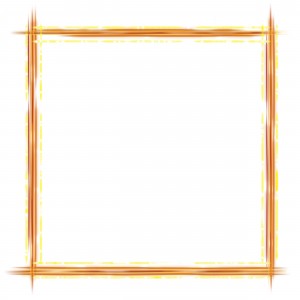 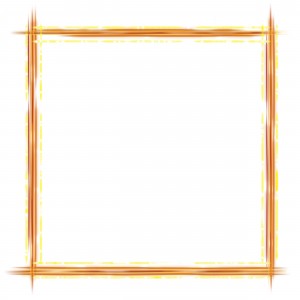 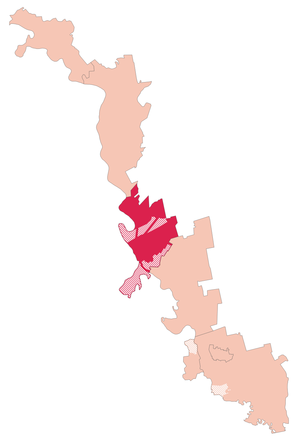 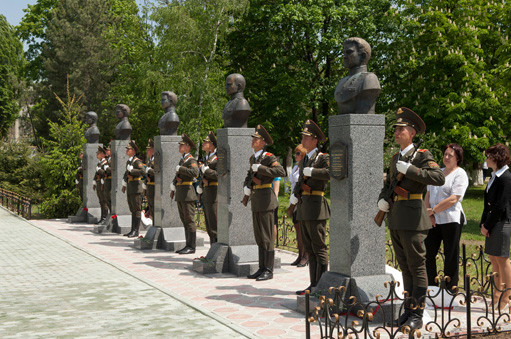 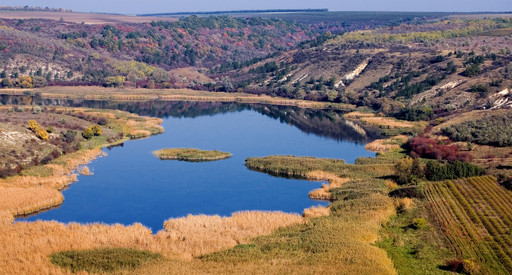 Бюсты героев советского союза
Заповедник Ягорлык
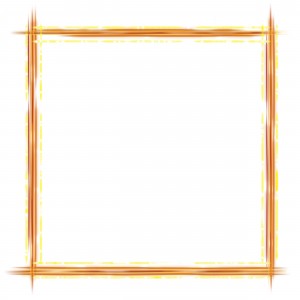 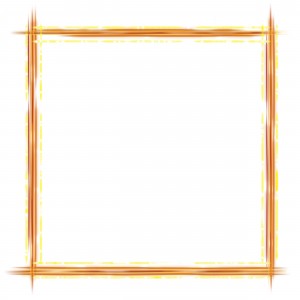 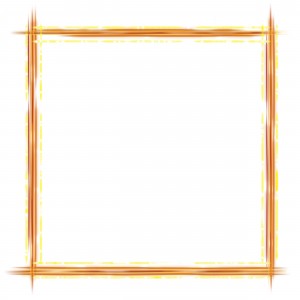 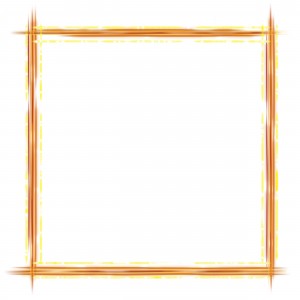 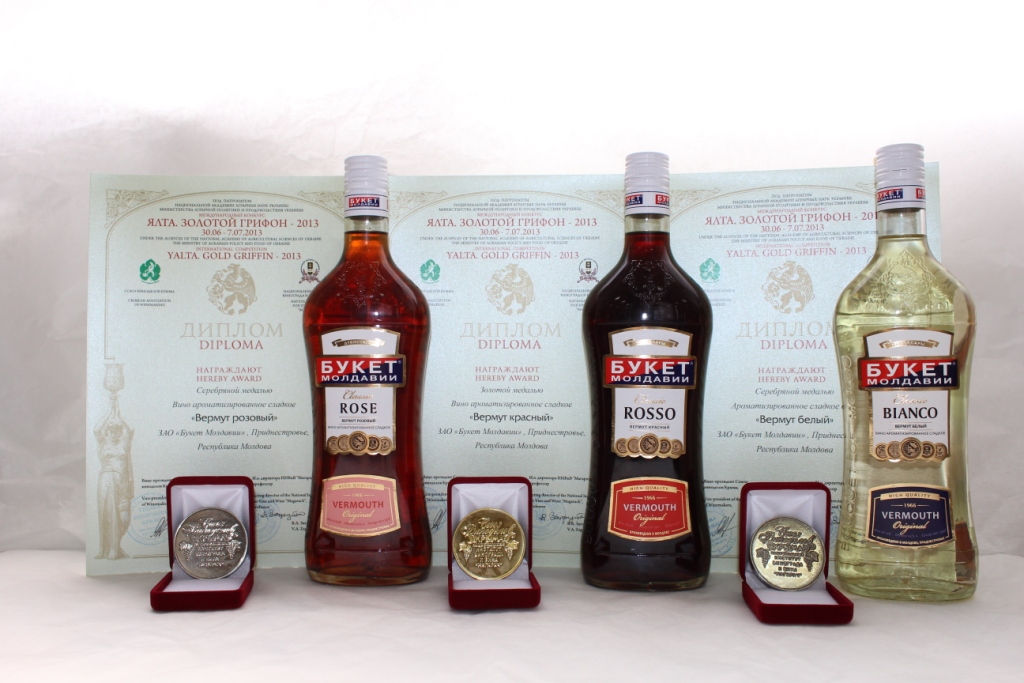 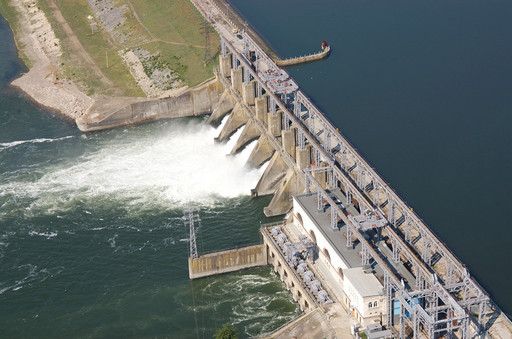 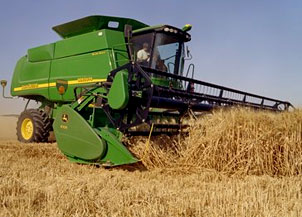 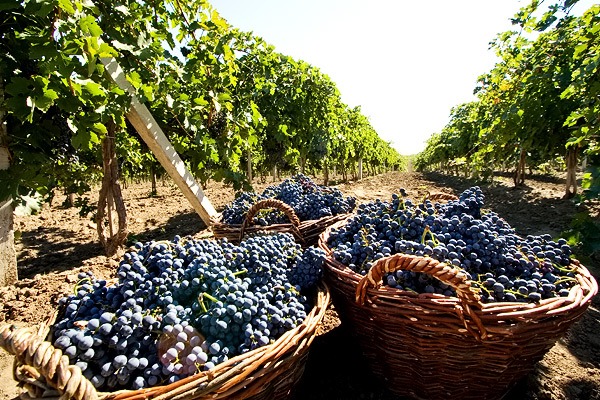